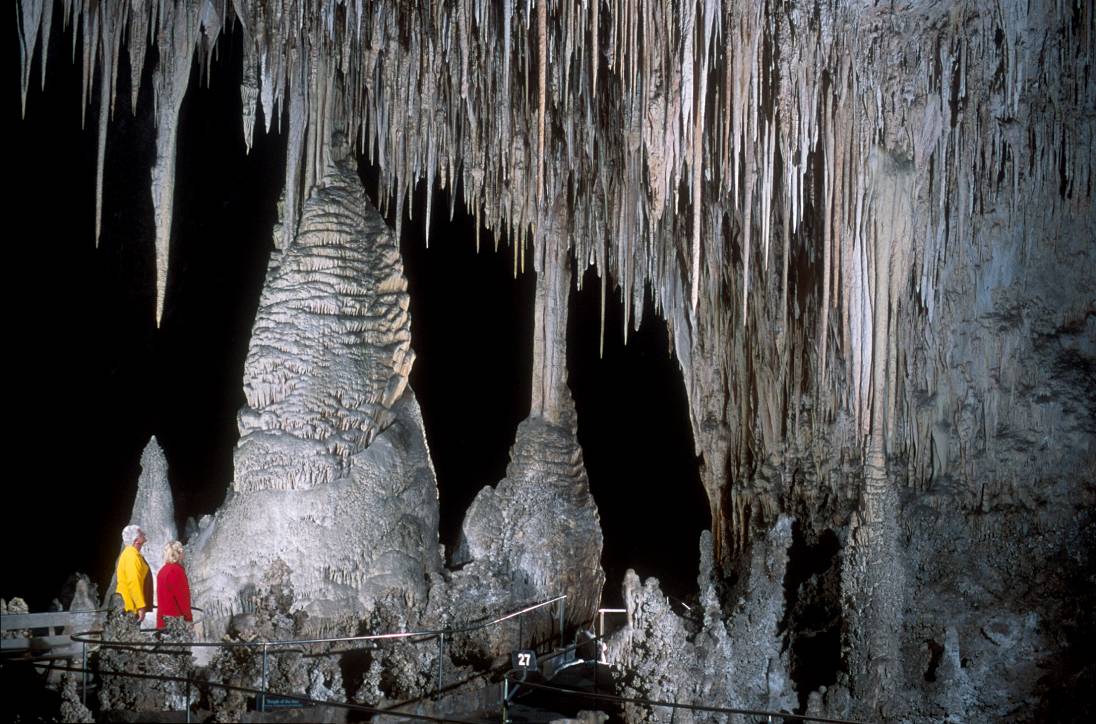 [Speaker Notes: Containing the largest single underground chamber the some of the largest speleothems in the world, Carlsbad Caverns is an undeniably special place. In this lesson we’ll see that this “World Heritage” site has a correspondingly special origin.]
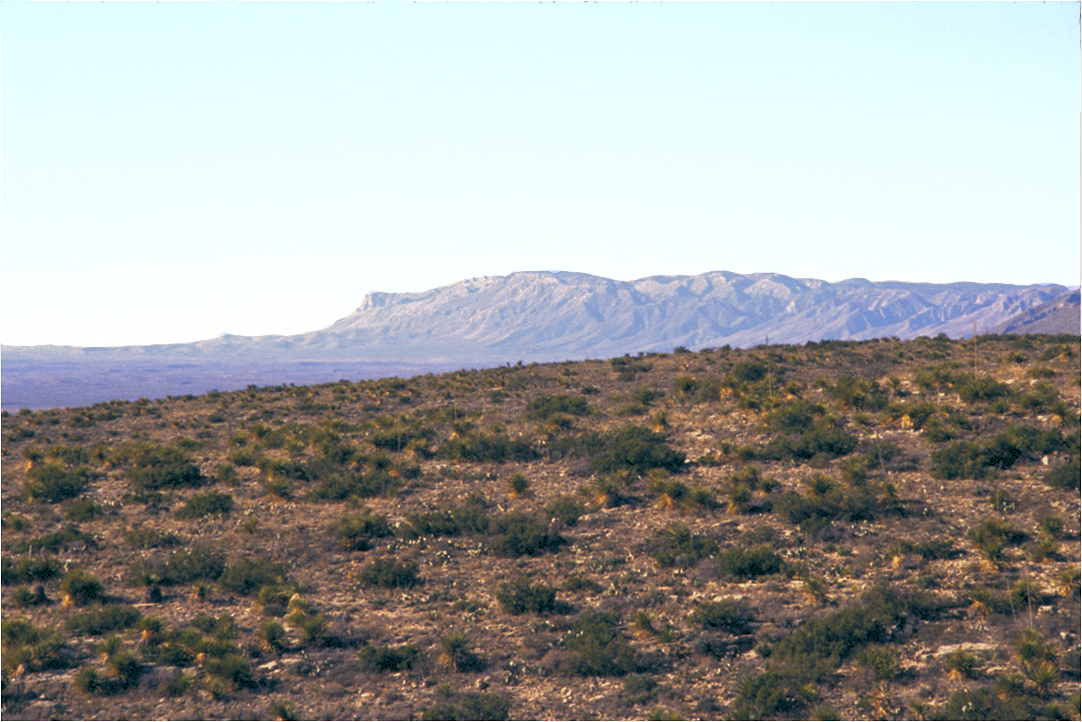 El Capitan
[Speaker Notes: The featureless landscape above Carlsbad Caverns gives little clue of the wondrous sights below, yet looking southwest, the view does offer a key link to its origin. Carlsbad Caverns was formed in the same ancient limestone reef as El Capitan.]
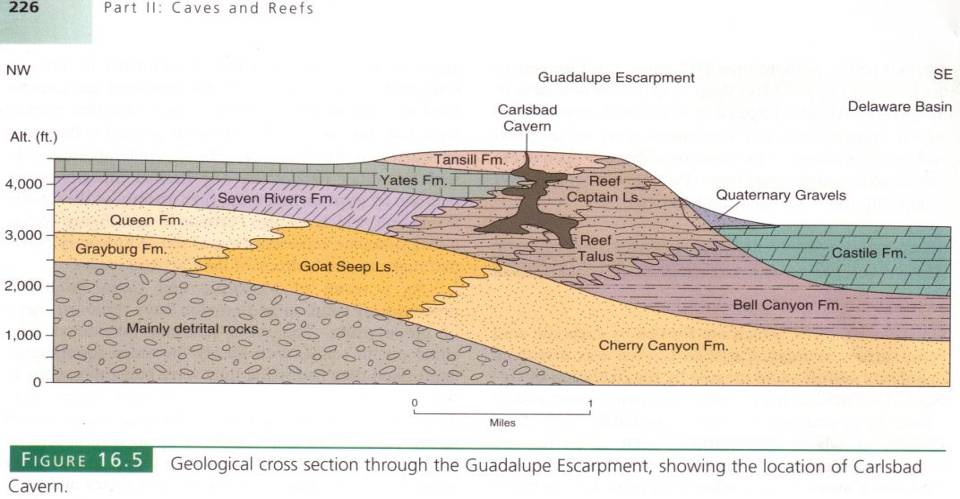 [Speaker Notes: The bulk of the cavern is formed within the massive reef facies of the Capitan Limestone, but some parts occupy the forereef talus facies and back reef Yates and Tansill Formations.]
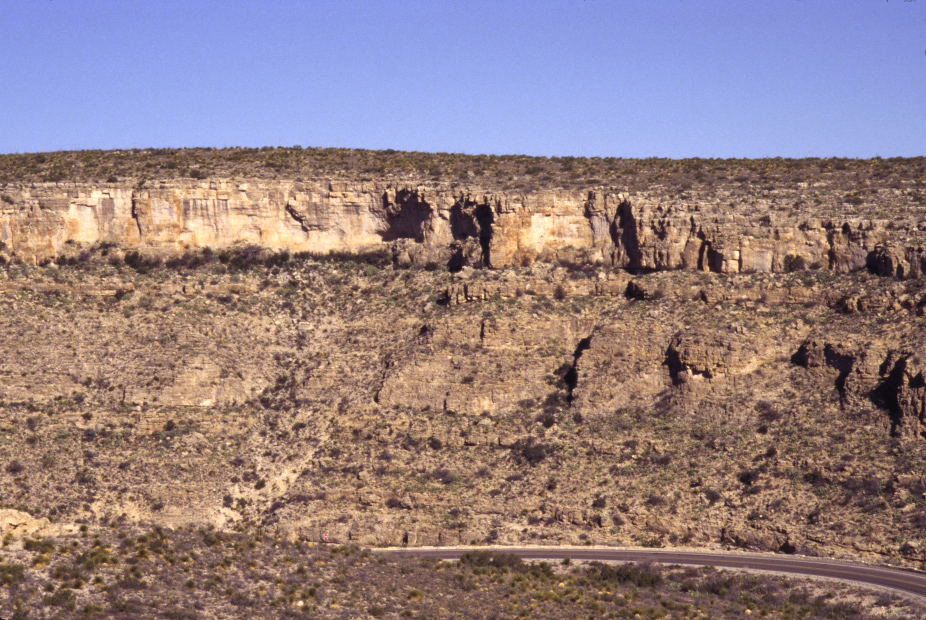 Tansill Fm.
[Speaker Notes: Near the entrance to Carlsbad Caverns you can see the bedded siltstone and limestone of the Tansill Formation.]
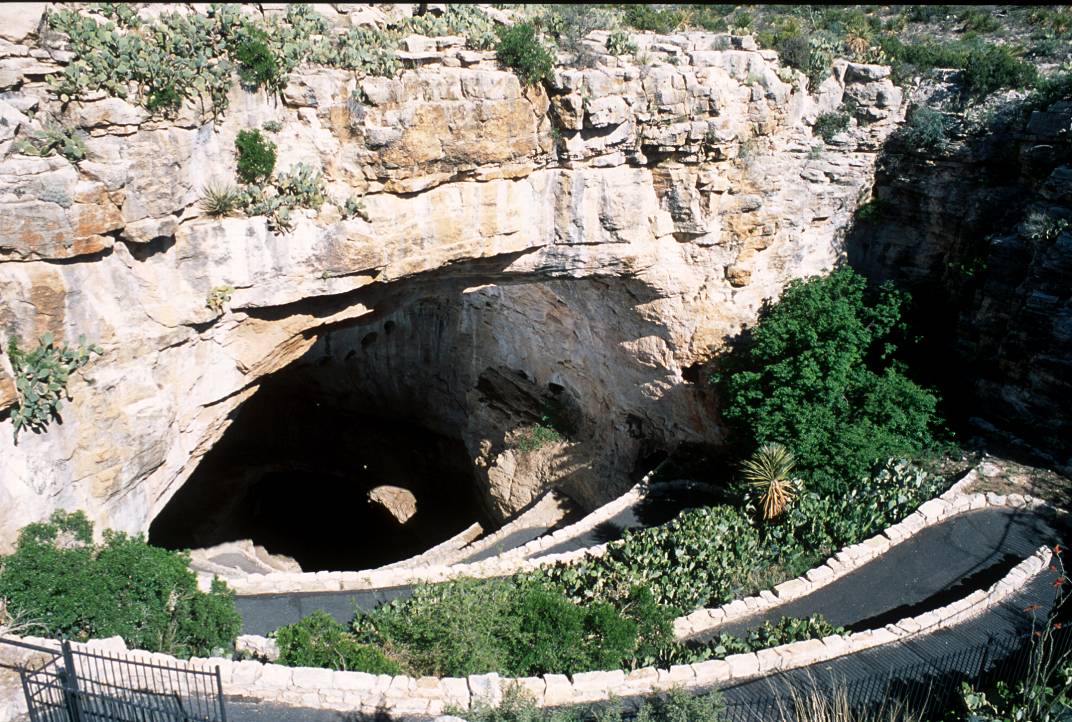 [Speaker Notes: The natural entrance to the cavern formed by the collapse of the cavern’s roof when the water table lowered and  the buoyant force that helped support the roof was reduced. The bulk of the cavern formed while no connection to the surface existed.]
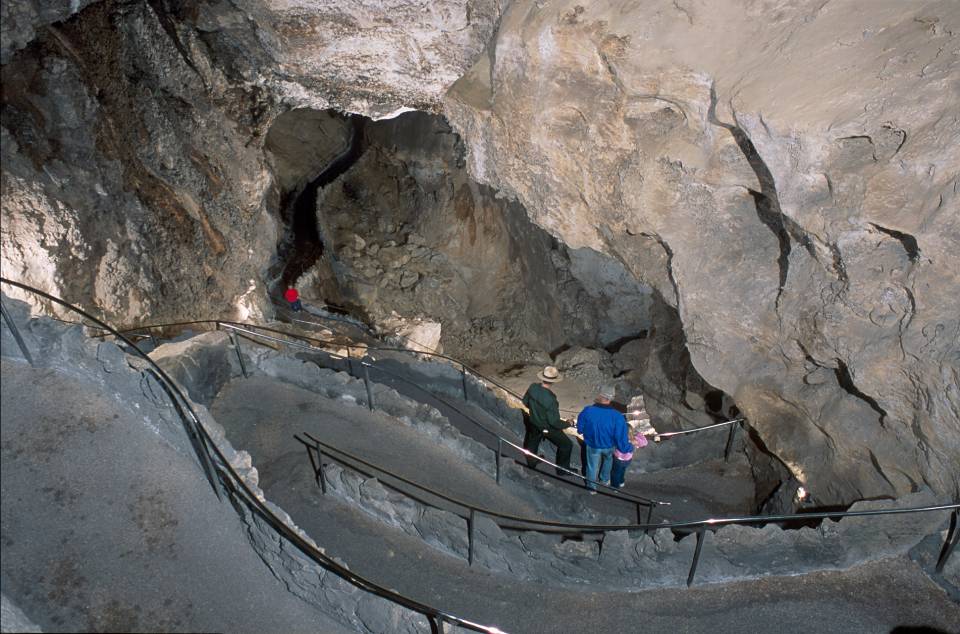 [Speaker Notes: Winding ones way down the main corridor entrance you can see many places where the roof has collapsed ….]
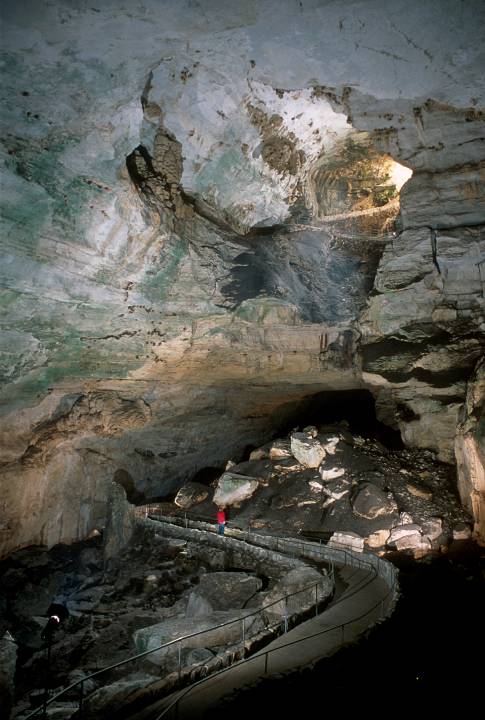 Debris from roof collapse
[Speaker Notes: … and left massive debris piles on the floor.]
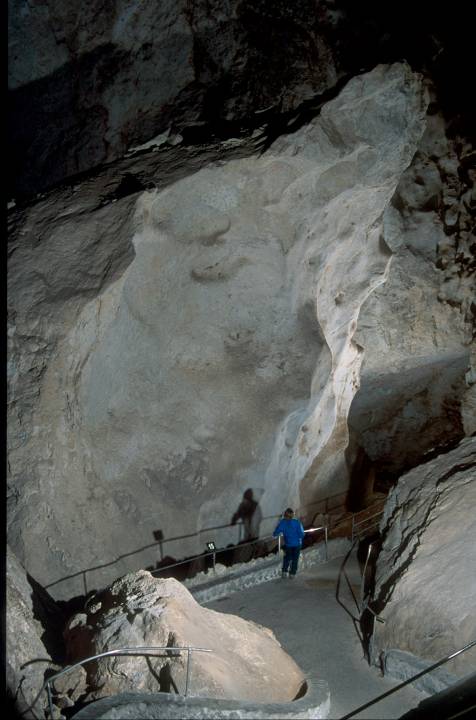 Iceberg Rock
[Speaker Notes: The largest single roof fragment is Iceberg Rock …]
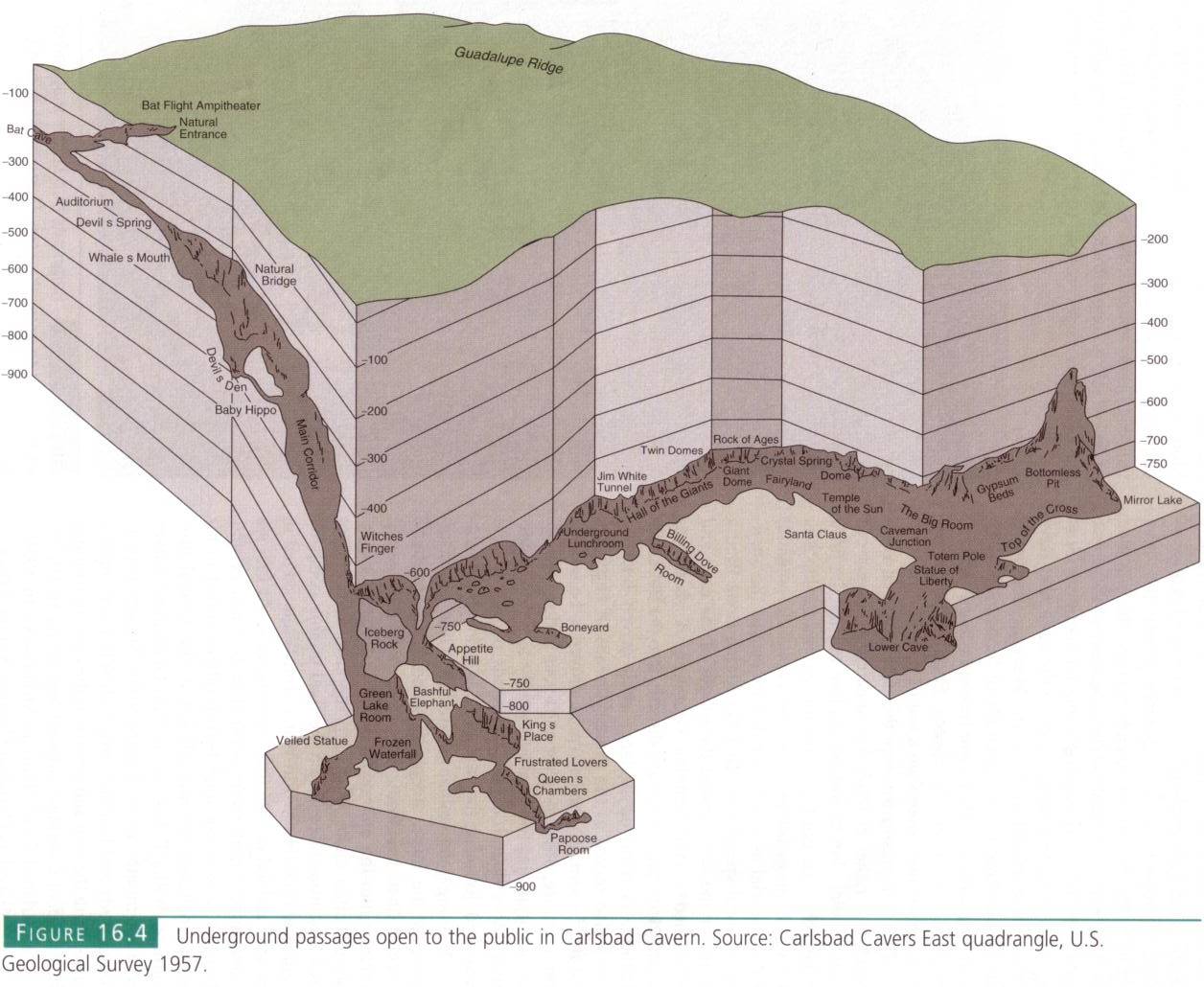 [Speaker Notes: … at the bottom of the Main Corridor some 600 feet below the surface. At that depth the cavern really opens up laterally as this was probably near the water table when the bulk of the cave was eroded.]
RAIN
O2
oldest caves
former water tables
limestone
water table
newest caves
groundwater
hydrogen sulfide
hydrogen sulfide
H2S    +    2O2      =      H2SO4
Hydrogen sulfide
Sulfuric Acid
Oxygen
[Speaker Notes: Although hotly debated since the idea was proposed back in the 1970’s, sulfuric acid is now widely accepted as the main dissolving agent which formed Carlsbad Caverns. The idea was met with much initial skepticism because the overwhelming majority of caverns in the world form by the action of carbonic acid.]
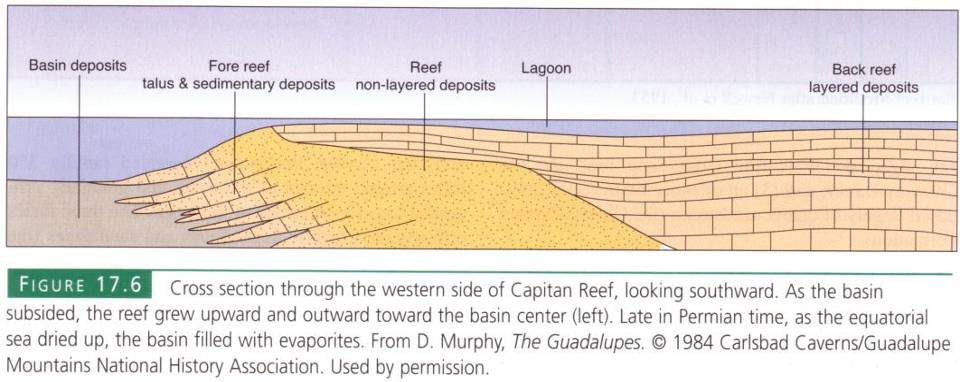 [Speaker Notes: The ultimate source for the hydrogen sulfide comes from the basin deposits.]
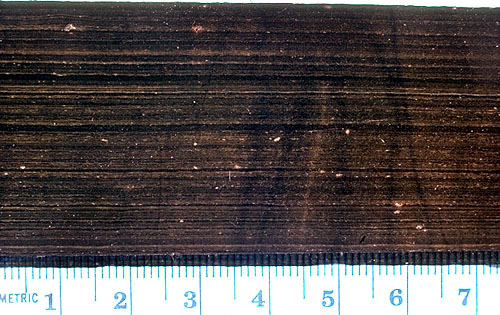 [Speaker Notes: Which as you will remember contain abundant organic matter …]
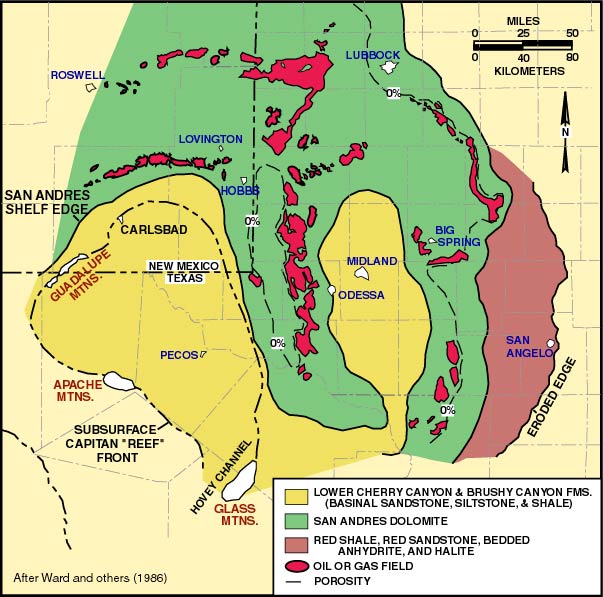 [Speaker Notes: … that later became the abundant oil deposits in the area. Hydrogen sulfide is a common gas emitted from oil fields.]
RAIN
O2
oldest caves
former water tables
limestone
water table
newest caves
groundwater
hydrogen sulfide
hydrogen sulfide
H2S    +    2O2      =      H2SO4
Hydrogen sulfide
Sulfuric Acid
Oxygen
[Speaker Notes: Hydrogen sulfide released from the oil fields became dissolved in the groundwater. Near the water table where oxygen is added to the groundwater via rain, the dissolved hydrogen sulfide oxidizes into sulfuric acid. Cavern formation was therefore most vigorous near the water table, so as the water table dropped, caverns formed at deeper levels.]
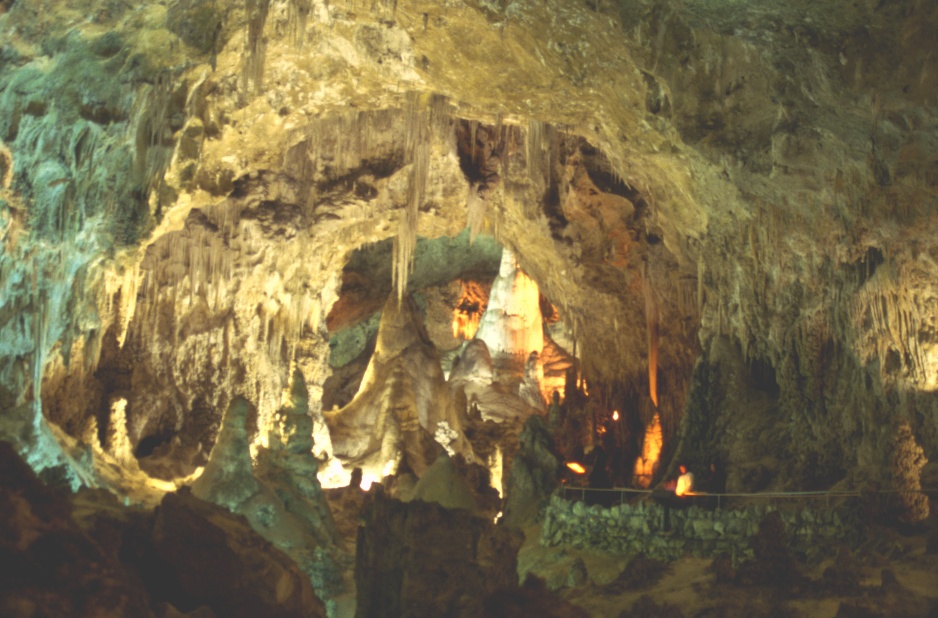 The “Big Room”
[Speaker Notes: The fact that sulfuric acid is far more aggressive in dissolving limestone than is carbonic acid accounts for the enormity of Carlsbad Caverns. The Big Room alone could comfortably fit some 14 football fields.]
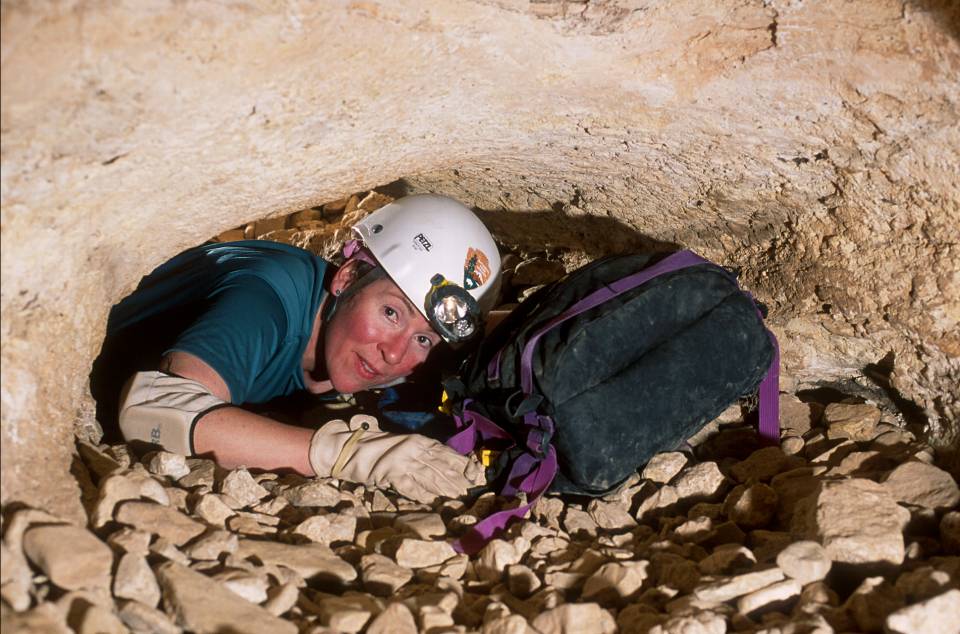 Spider Crawl Tour
[Speaker Notes: Although Carlsbad is famous for its giant caverns, the aggressive action of sulfuric acid within original pores in the limestone has in places has made a Swiss Cheese-like network of much smaller, chaotic passageways. Such aptly named “spongework” can be seen on the Spider Crawl tour, …]
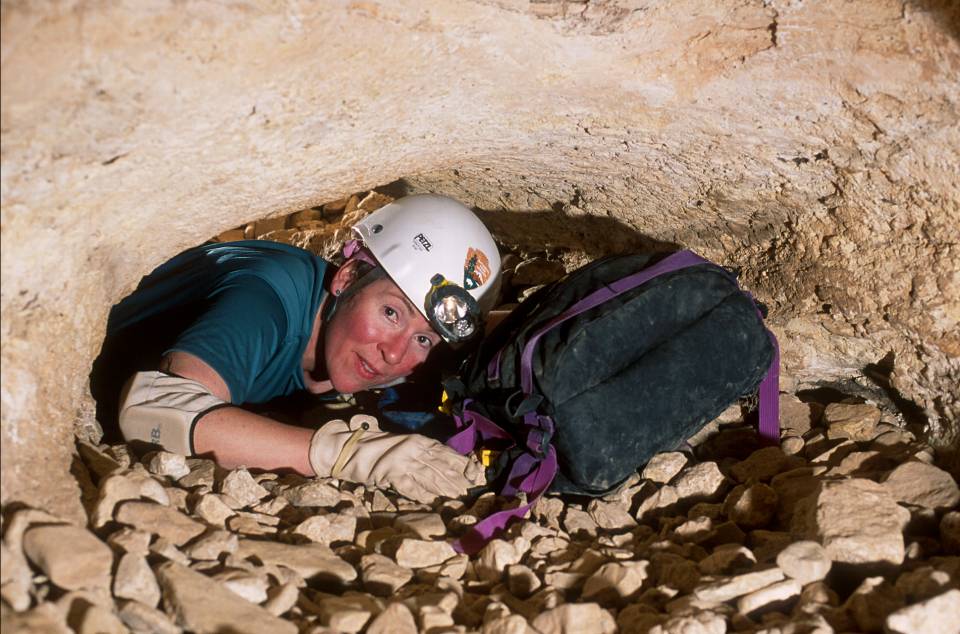 Spider Crawl Tour
I love to sleep between my mattresses.
[Speaker Notes: … which is available by special arrangement for those who might be called claustrophiliacs.]
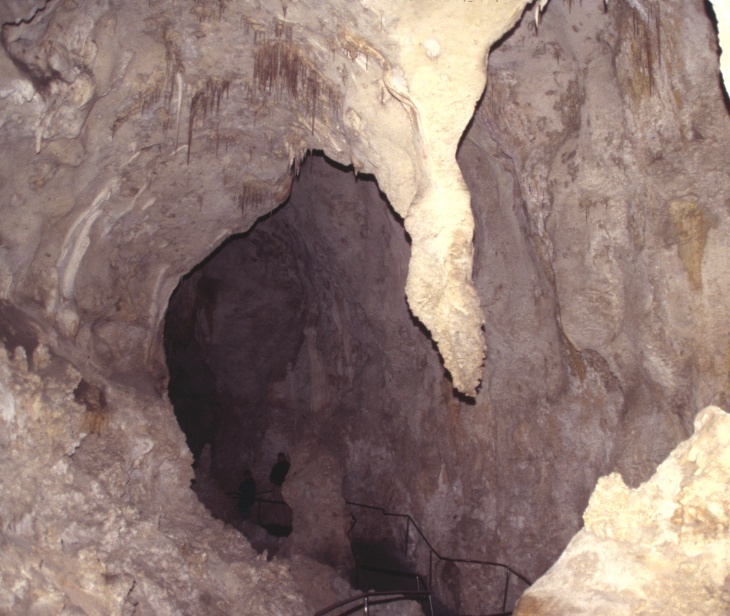 [Speaker Notes: Spongework aside, most solution took place along vertical fractures, so many of the caverns are taller than they are wide.]
Lehman was formed by Carbonic Acid
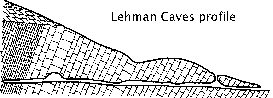 carbonic acid
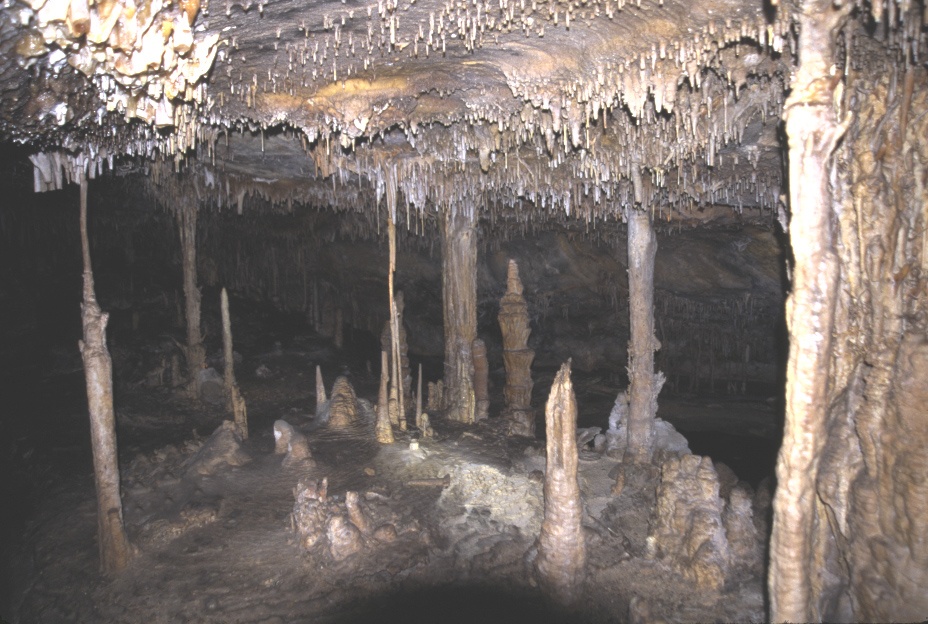 [Speaker Notes: Such is not the case for caves carved by carbonic acid, which is really only strong enough to dissolve limestone right at the water table were fresh carbonic acid is added from the surface. The constant addition of acidic surface water results in a relatively high rate of groundwater flow through carbonic acid-carved caverns, so most insoluble residues are swept away, leaving the floor mostly free of such debris.]
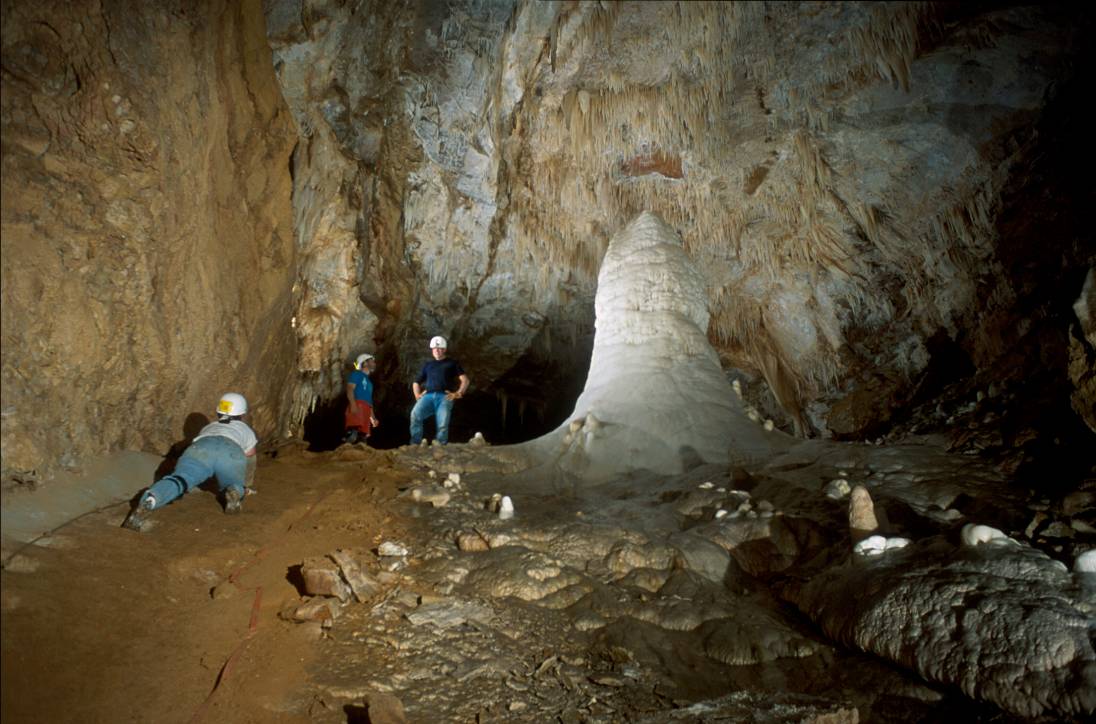 [Speaker Notes: In contrast, the deeper reaches of Carlsbad Caverns have a great deal of insoluble muck on the floor.]
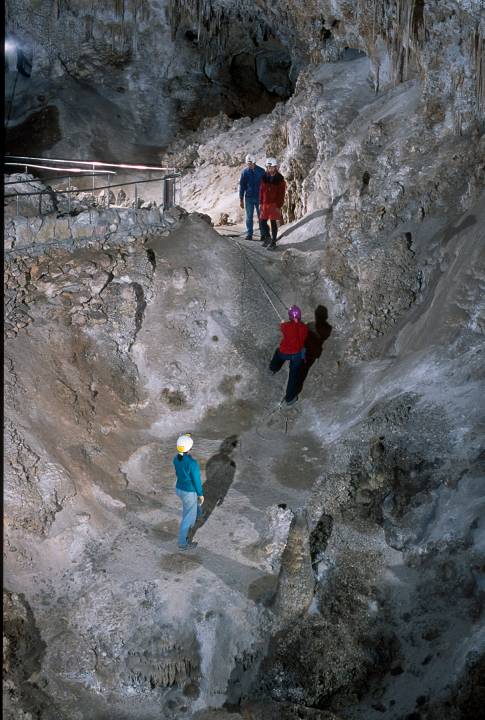 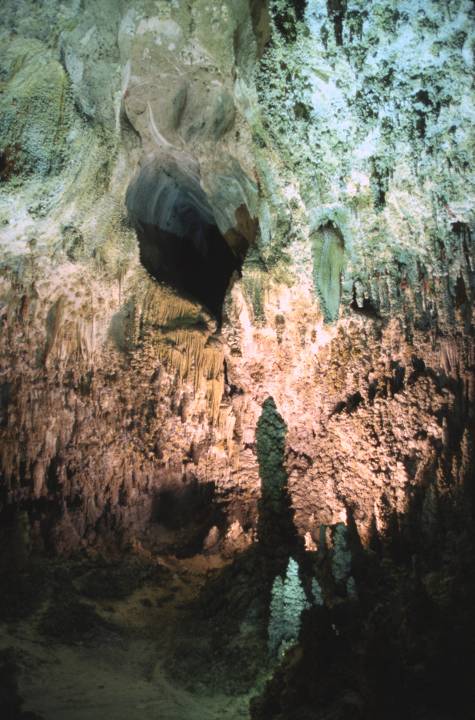 [Speaker Notes: Relatively stagnant groundwater also promoted the formation of far more irregular caverns at Carlsbad.]
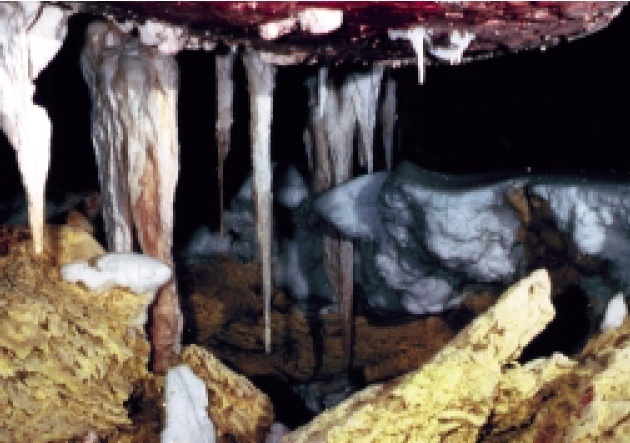 Endellite
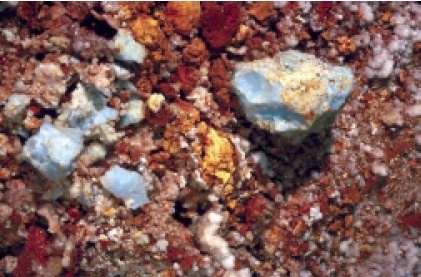 Sulfur
[Speaker Notes: Additional evidence for the work of sulfuric acid at Carlsbad comes from the presence of endellite which forms from the alteration of clay minerals in an acidic, sulfur-rich environment; and pure sulfur deposits in some parts of the cave.]
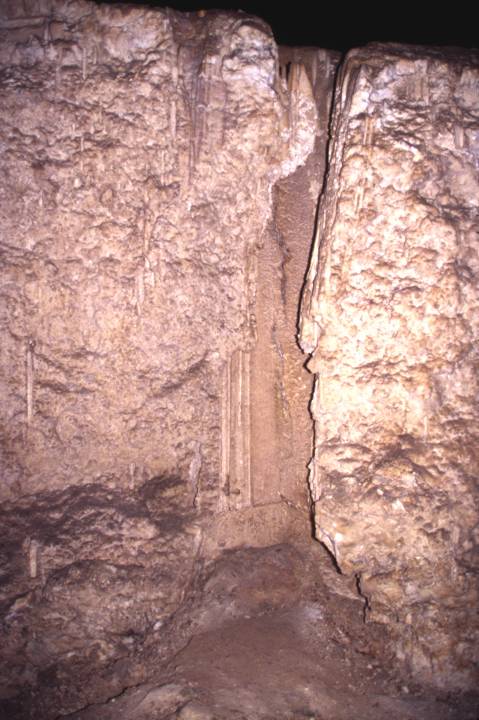 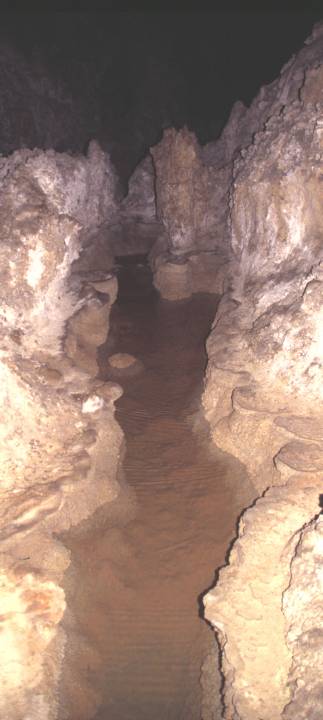 Thick gypsum on floor
[Speaker Notes: But the big smoking gun here is the thick layer of gypsum found on the floor of the largest caverns.]
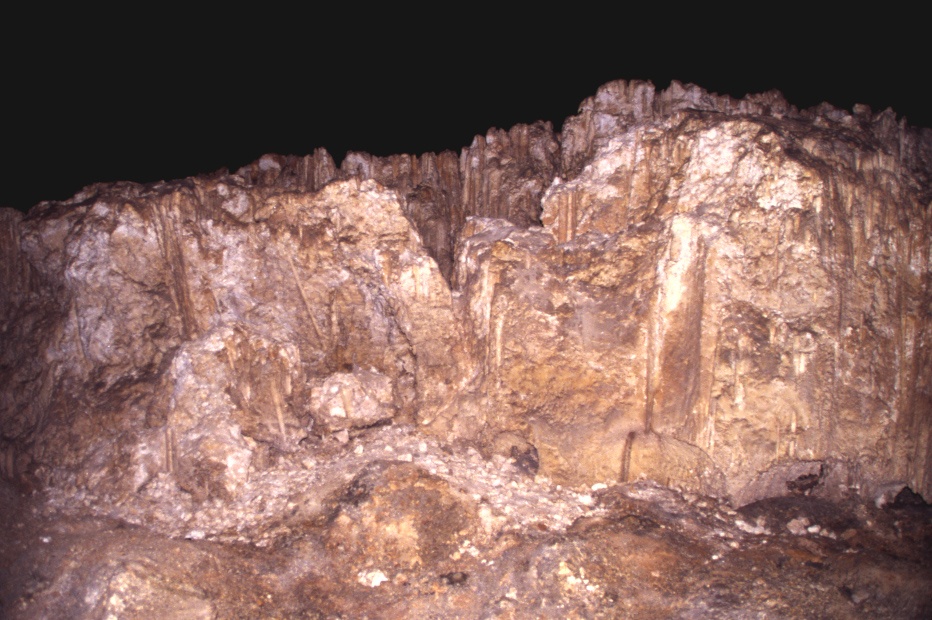 GYPSUM (CaSO4.2H20)
[Speaker Notes: Gypsum is calcium sulfate. A sample of gypsum block collected from the Big Room, contained isotopically light sulfur that could not have come from the Castile Formation, but indicates biological activity as would be the case if the sulfur came from oil-derived hydrogen sulfide.]
former water tables
Limestone (CaCO3)
water table
gypsum
Groundwater (H2O + H2SO4)
H2SO4  +  CaCO3  +  2H2O  =  (CaSO4 . 2H2O)  +  H2O
Sulfuric Acid
Calcium carbonate
water
gypsum
water
[Speaker Notes: The chemistry here is pretty straight forward. The same thing happens if you drop a common sea shell (CaCO3) in battery acid (H2SO4). Calcium carbonate, the same compound in “Tums”, neutralizes the acid, leaving water and a residue of gypsum. Gypsum is more common at lower levels because the higher, older deposits are dissolved and re-precipitated at lower levels…]
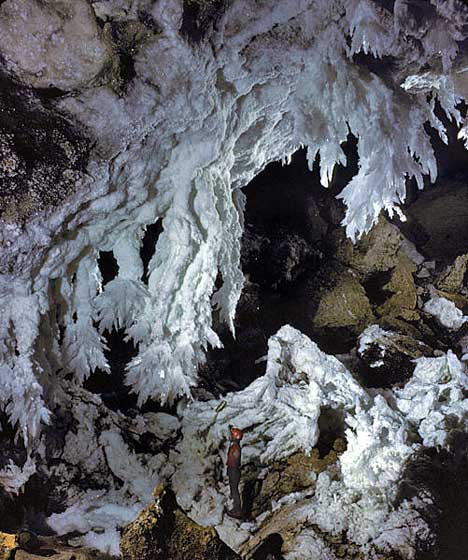 [Speaker Notes: … sometimes as spectacular gypsum stalactites. Note person for scale.]
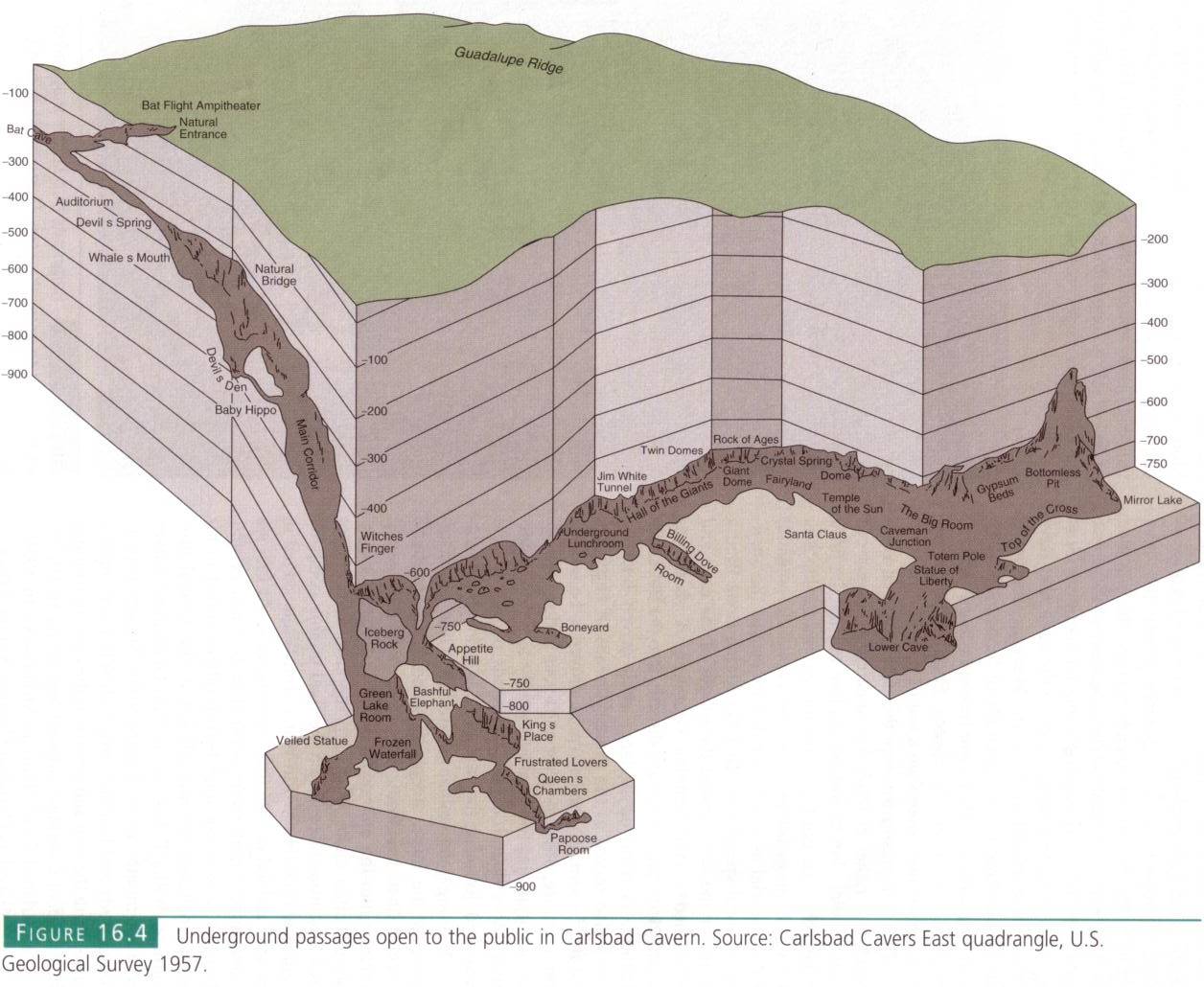 Ornamentation:
1.  Flat terrain = thick soil                  2.  Ample carbonic acid  3.  Deep caverns             4.  = mega speleothems
[Speaker Notes: Like the caverns themselves, Carlsbad’s speleothems are extraordinarily large. That’s because the flat terrain above promoted infiltration of rainwater rather than runoff, so relatively deep soils developed in which the decomposition of organic matter produced ample carbon dioxide and carbonic acid. Huge amounts of limestone were dissolved and re-precipitated because the great depth of the caverns required the carbonic acid-rich surface waters to come in contact with a lot of limestone on their way down.]
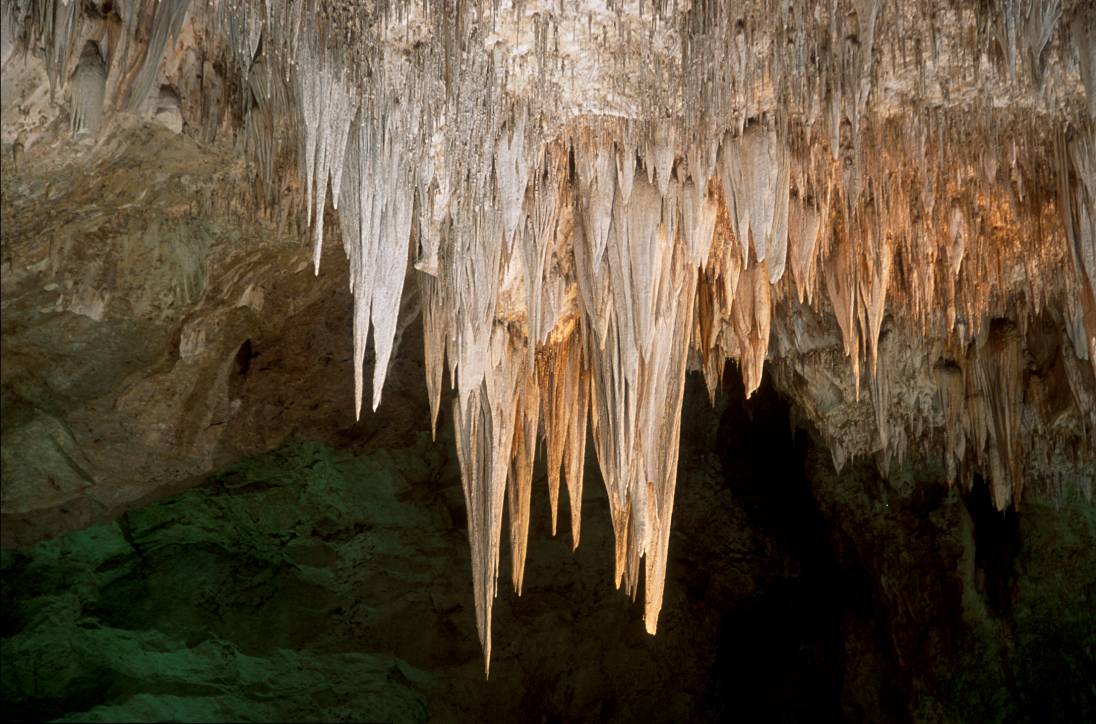 “The Chandelier” (Dripstone)
[Speaker Notes: Speleothems are classified as to their origin. Dripstone forms from lime-saturated groundwater dripping off the ceilings of the cave. Stalactites like this formation known as “The Chandelier” and …]
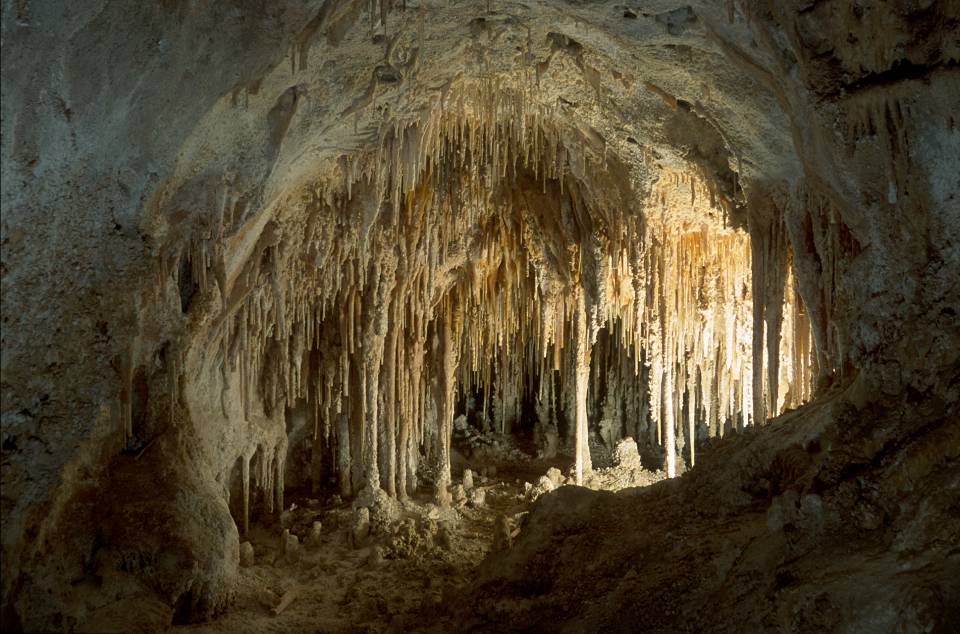 Dolls Theater (Dripstone)
[Speaker Notes: … those that make up the “Dolls Theater” are dripstone, …]
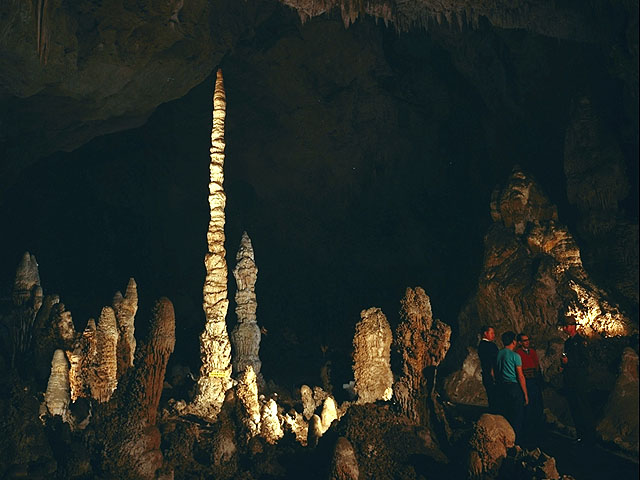 Stalagmites (Dripstone)
[Speaker Notes: … as are stalagmites ….]
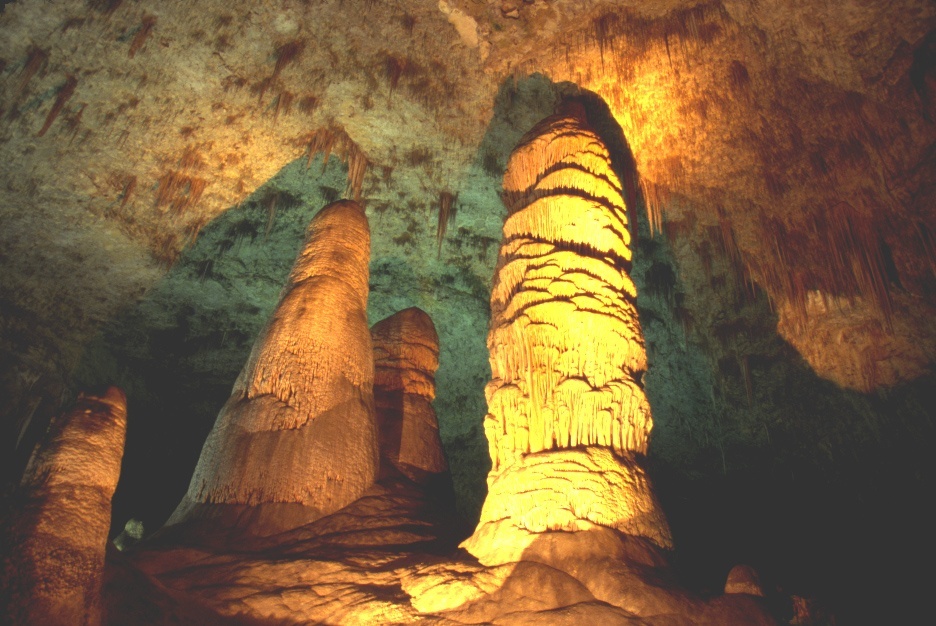 Hall of Giants (Dripstone)
[Speaker Notes: … like the monumental ones in the Hall of Giants.]
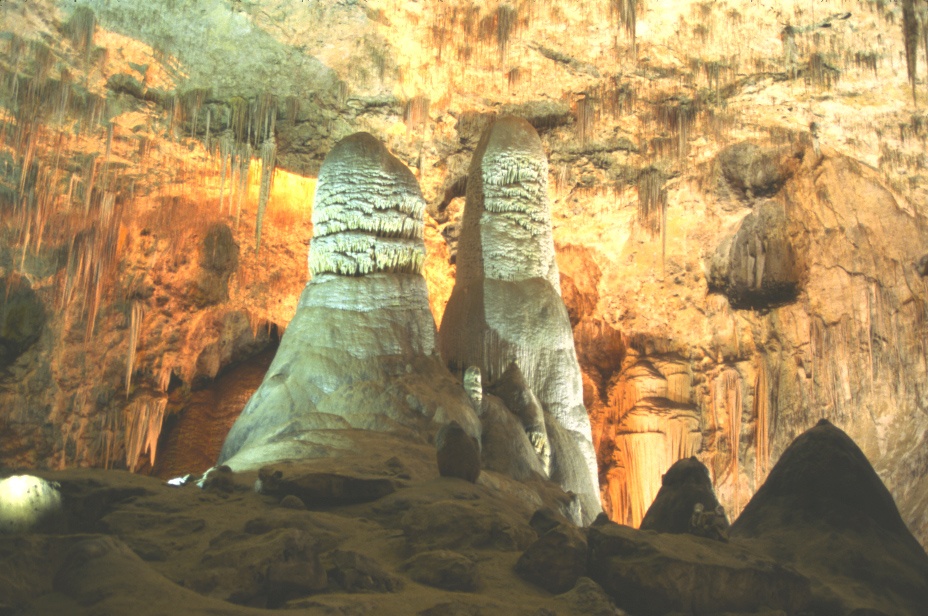 Hall of Giants (Dripstone)
people
[Speaker Notes: The Hall of Giants contains some of the largest stalagmites in the world. Note the people for scale.]
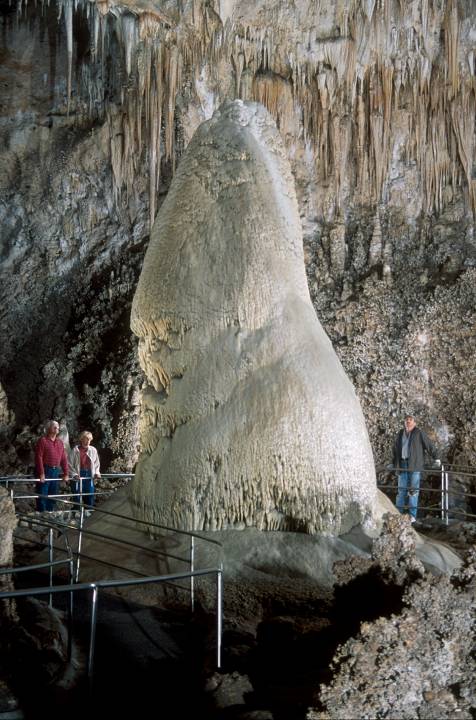 Crystal Spring Dome
[Speaker Notes: Variations in the flow rate and amount of dissolved carbonate affect the speleothem’s ultimate form. Dome-like forms …]
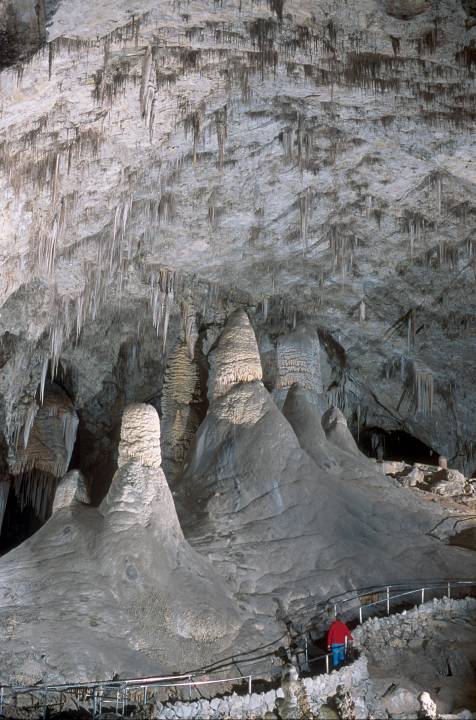 [Speaker Notes: … imply a high flow rate of carbonate-rich water from above, …]
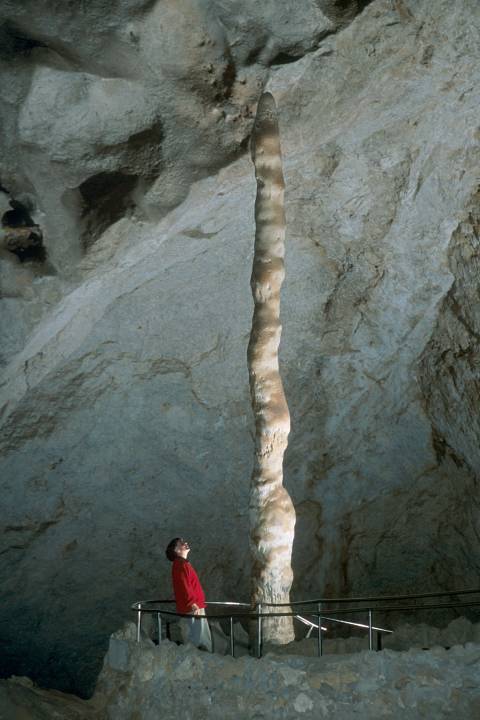 Witch’s Finger
[Speaker Notes: … whereas long, narrow stalagmites indicate that the solutions were supplied more slowly, but constantly.]
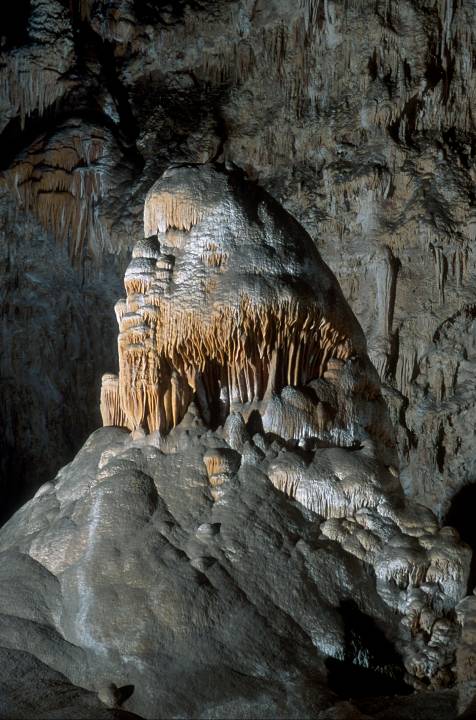 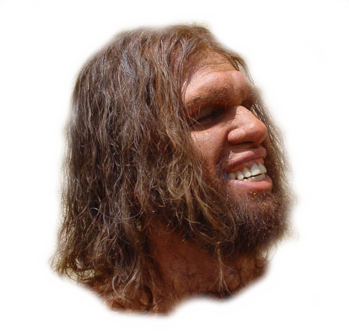 “The Caveman”
[Speaker Notes: Stalagmites often take statue-like forms for which our imagination finds likenesses.]
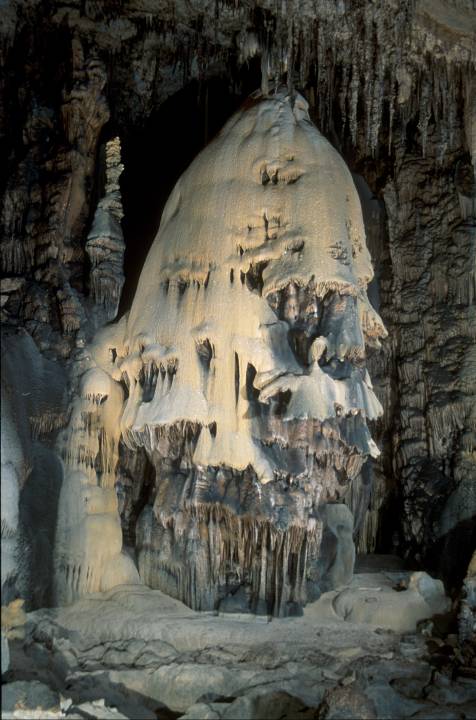 Christmas Tree
[Speaker Notes: Some are delightful, …]
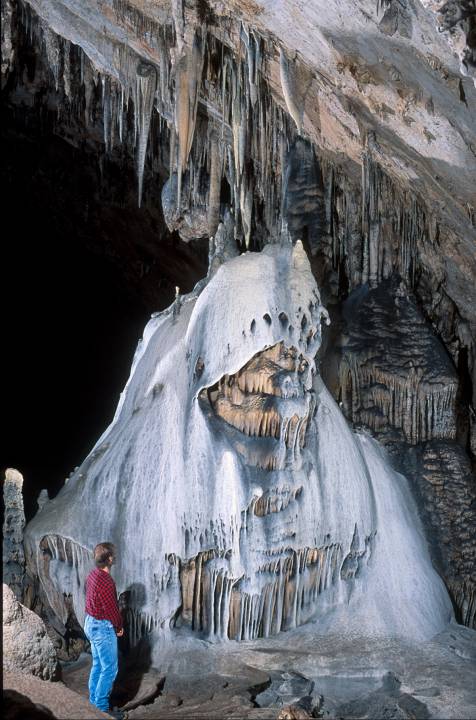 The Guardian (Klansman)
[Speaker Notes: … others border on the macabre. This formation was once known as “The Klansman” but that’s been replaced by the more PC title – “The Guardian”. Can you imagine the willies the pioneering spelunkers got when they first shone light on this thing!]
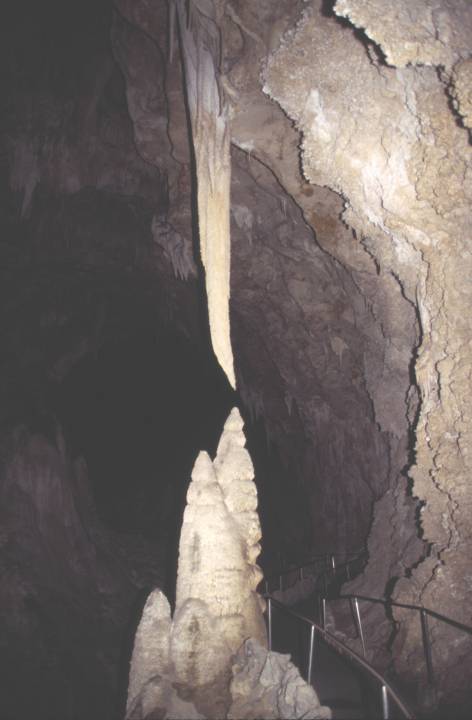 [Speaker Notes: Once stalactites and stalagmites join into …]
Columns are flowstone.
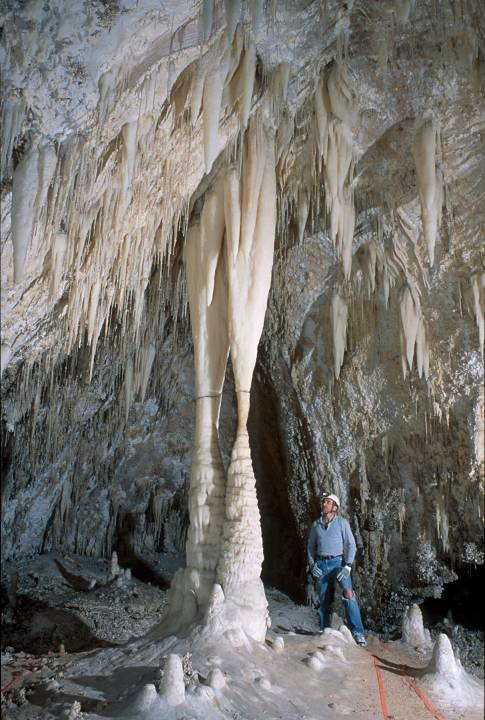 [Speaker Notes: … columns, dripping water no longer plays a role in their formation. Columns are therefore classified as flowstone.]
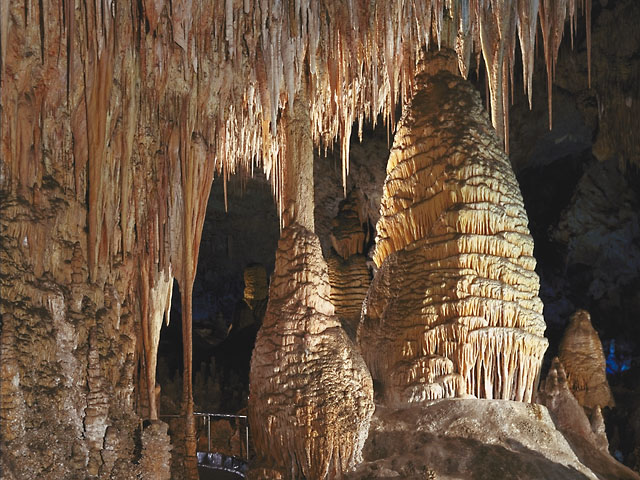 [Speaker Notes: The intricate tiers on these columns formed when they where still stalagmites (and therefore dripstone) by drip splash. Flowstone would eventually cover these formations if they were still active.]
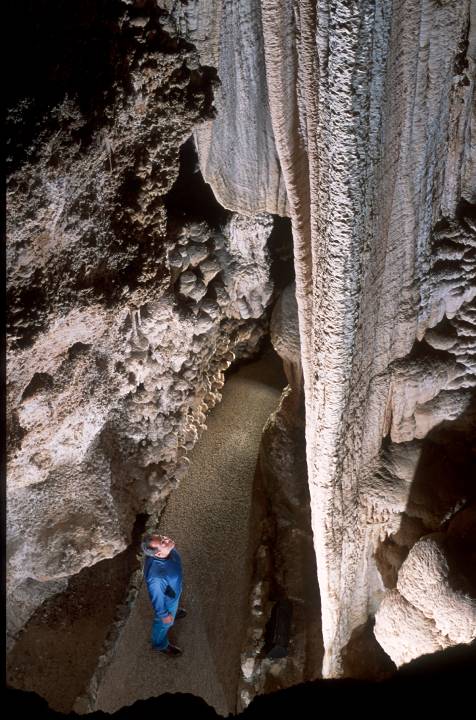 Draperies are flowstone.
[Speaker Notes: Draperies form when water flows across …]
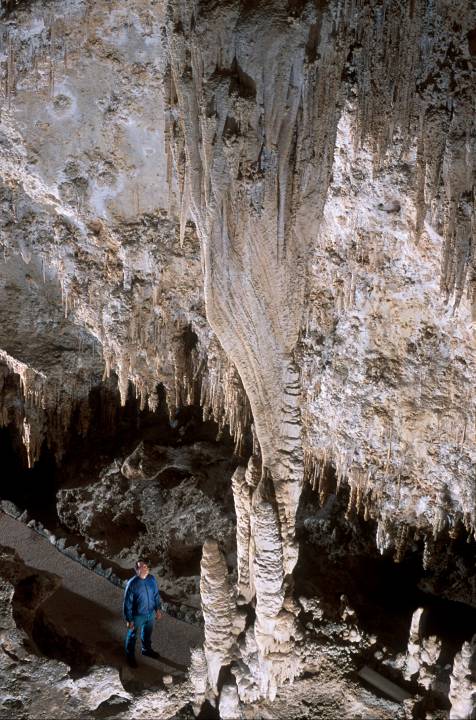 [Speaker Notes: … sloping cave ceilings.]
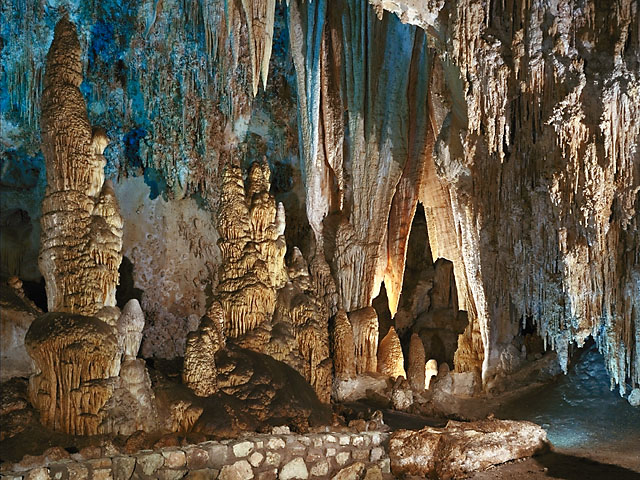 [Speaker Notes: Draperies are perhaps the most aesthetically pleasing flowstones, …]
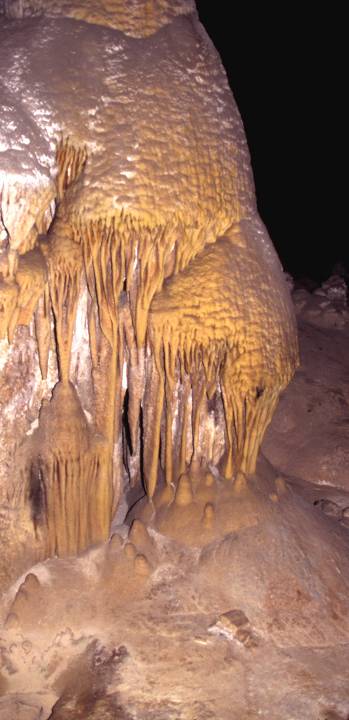 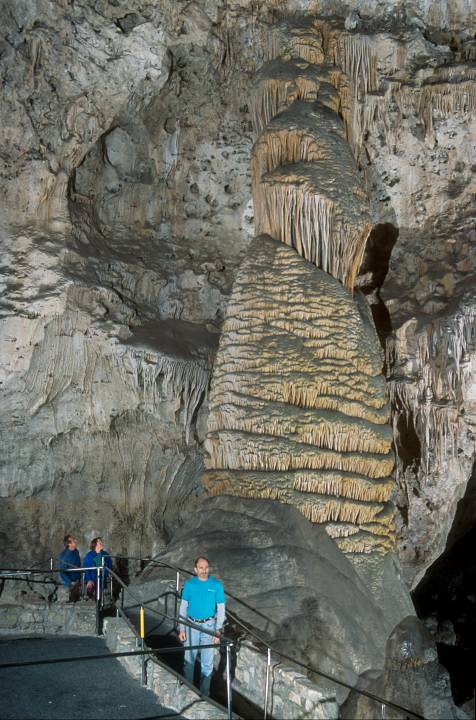 Flowstone
[Speaker Notes: … but the largest occur on the walls and floors of the cave.]
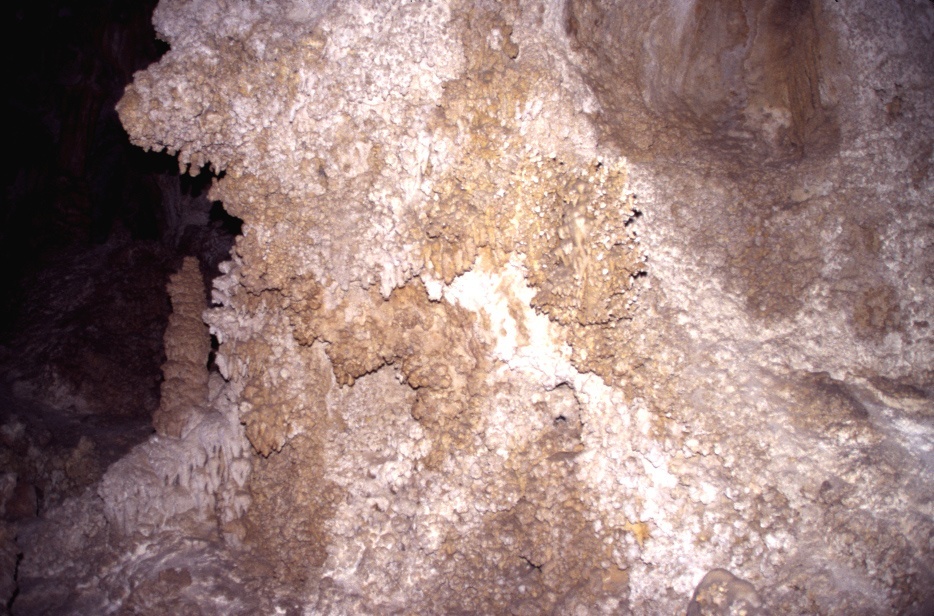 popcorn
[Speaker Notes: One of the most common speleothems is popcorn. Neither flowstone nor dripstone, popcorn instead forms where air flows across saturated surfaces, resulting in evaporation and precipitation of carbonate. Capillary action keeps replacing the evaporated water so the formations can become quite thick.]
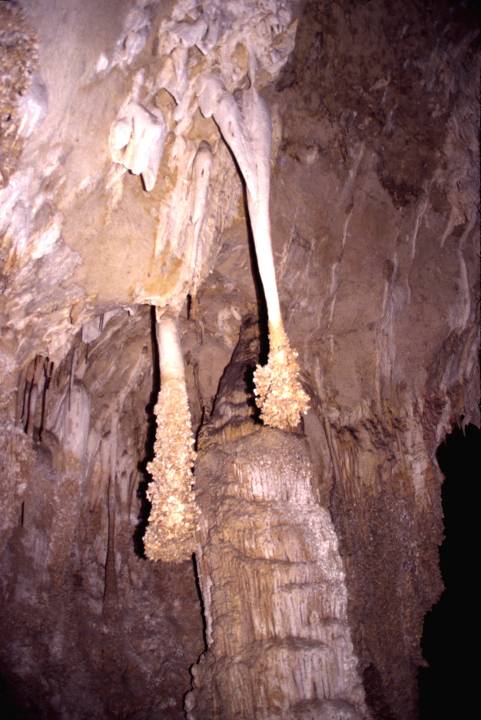 “Lions Tail”
air flow
[Speaker Notes: That evaporation was involved in the formation of popcorn is evidenced by the accumulation of thicker popcorn on the windward side of formations.]
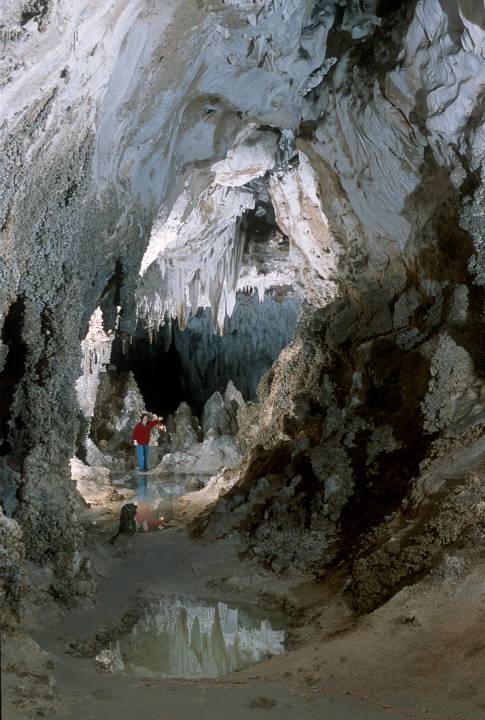 [Speaker Notes: Right at the water table…]
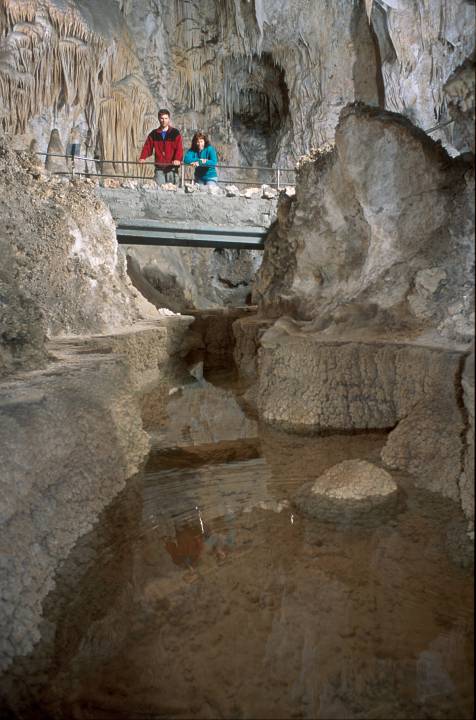 rimstone
[Speaker Notes: … shelf-like rimstone forms because that’s where carbon dioxide comes out of solution. You can tell that the water table was once higher here.]
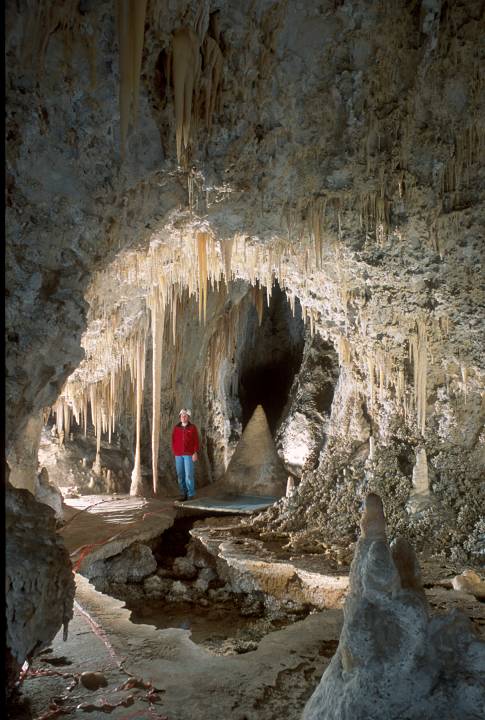 [Speaker Notes: Rimstone adds a pleasing horizontal counterpoint to the verticalness  of most speleothems.]
“Bashful Elephant”
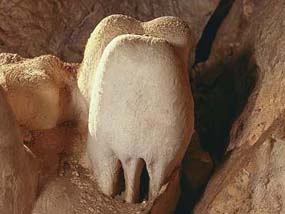 [Speaker Notes: There are many, many other kinds of formations at Carlsbad, but the “Bashful Elephant” says it’s time to go now, so we’ll leave the rest for you to see in person.]
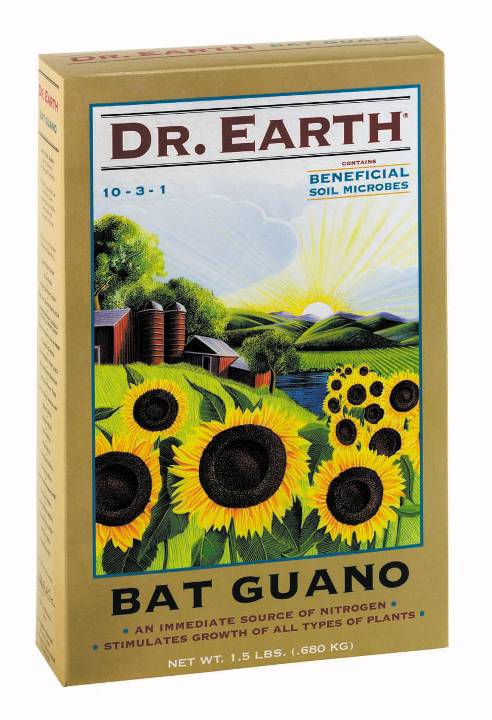 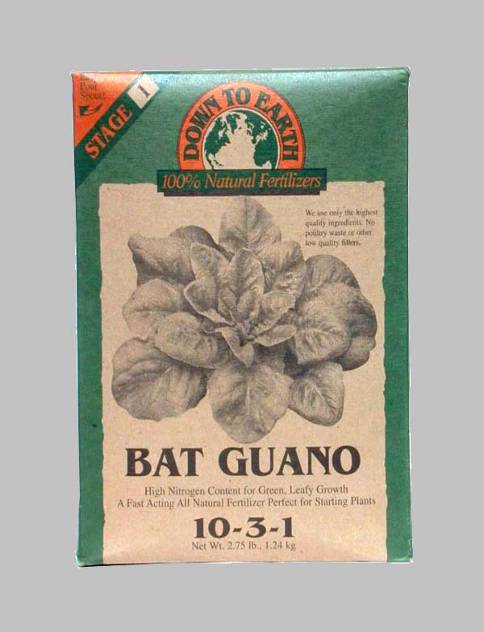 [Speaker Notes: Carlsbad Caverns 24 DBH Bat guano]
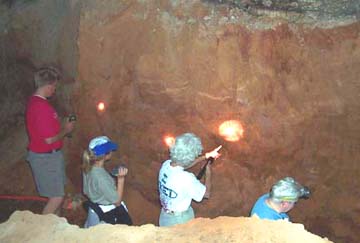 Grandma gets some guano!
[Speaker Notes: guano slauterhouseCan]
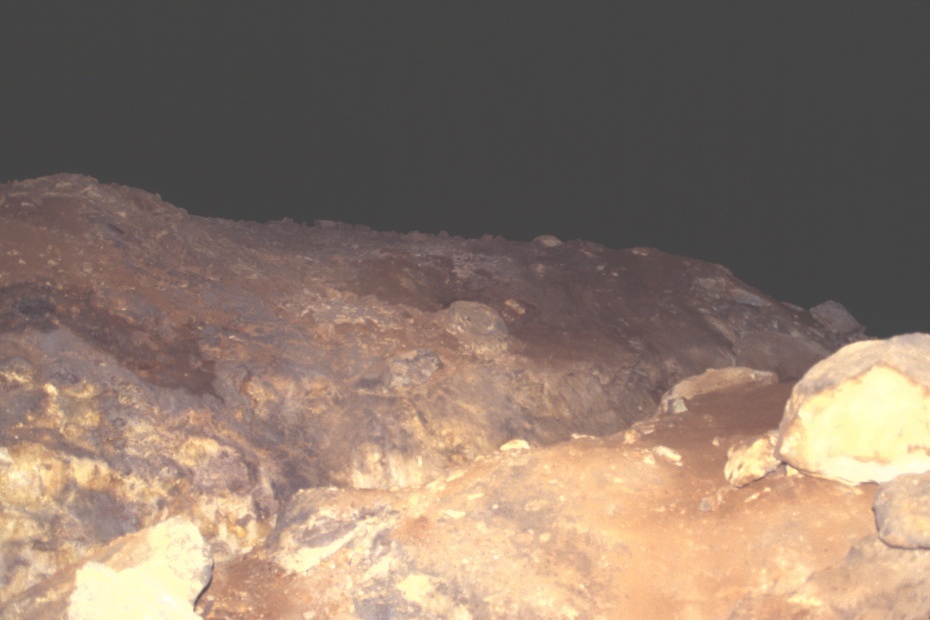 Piles o’ Guano
[Speaker Notes: Carlsbad Caverns 24 DBH Bat guano]
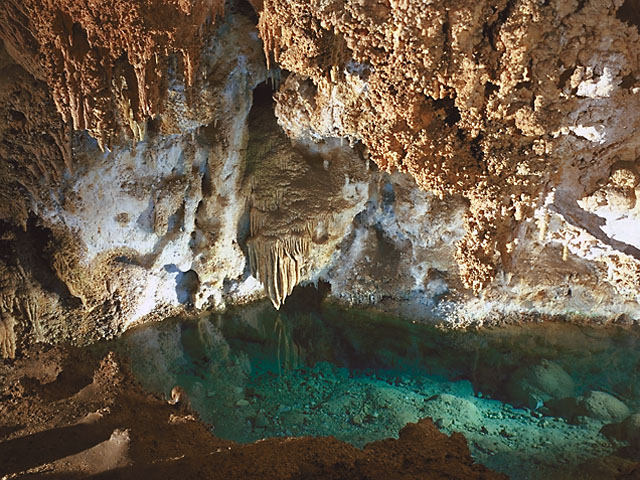 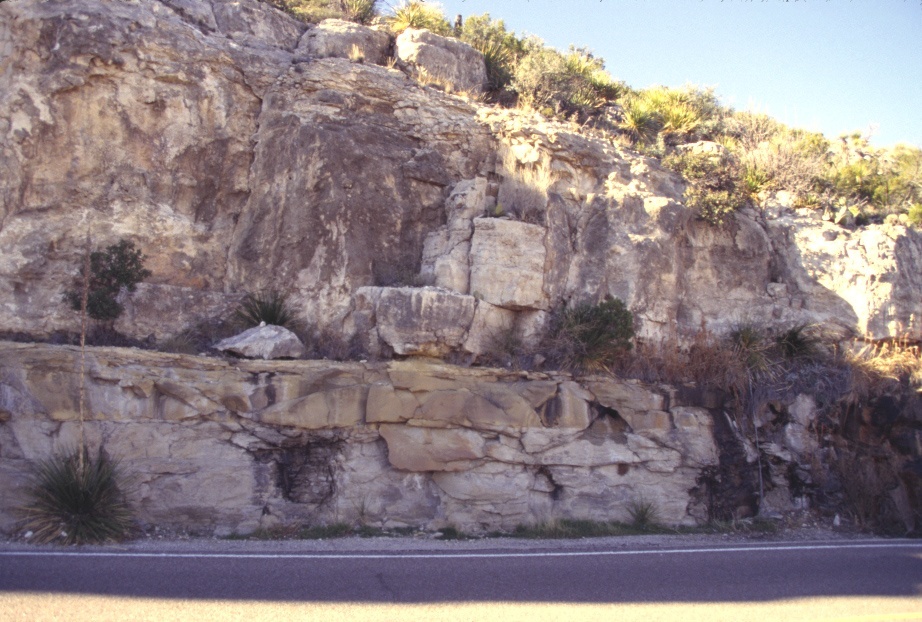 [Speaker Notes: Carlsbad Caverns 18 DBH Siltstone between limestones in roadcut]
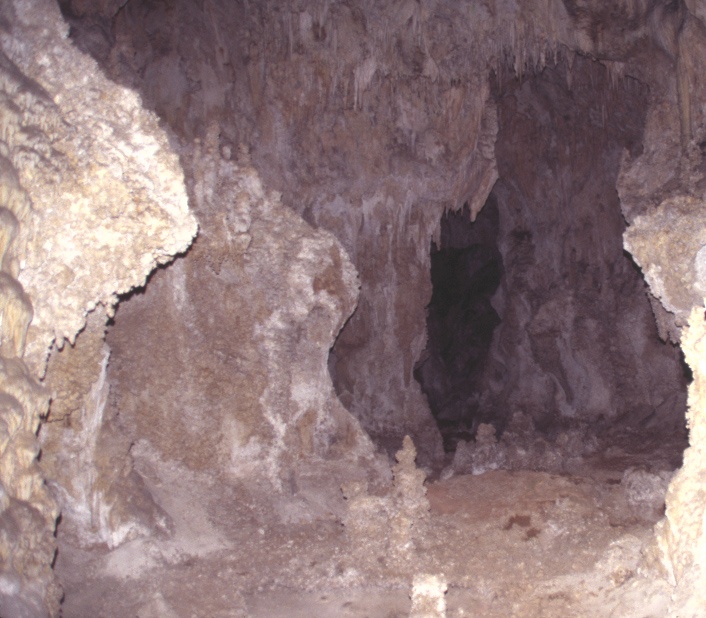 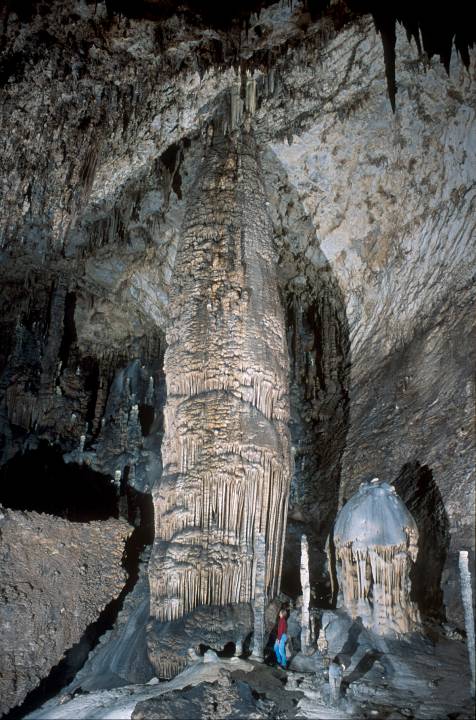 [Speaker Notes: Monarch column is one of the world’s tallest.]